Leading Yourself
An Absolute Necessity in Charting a New Path
What is leadership?
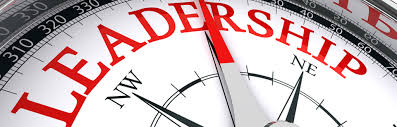 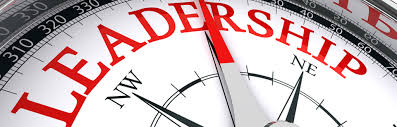 What is leadership?
“an influence relationship among leaders and followers who intend real changes and outcomes that reflect shared purposes.” (Richard L. Daft and Patricia G. Lane)
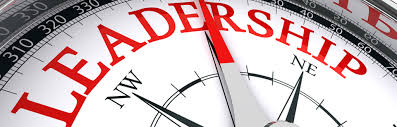 What is leadership?
“an influence relationship among leaders and followers who intend real changes and outcomes that reflect shared purposes.” (Richard L. Daft and Patricia G. Lane)
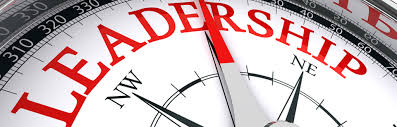 What is leadership?
At the heart of leadership is the influence relationship . . .
and the most important influence relationship is the one with yourself.
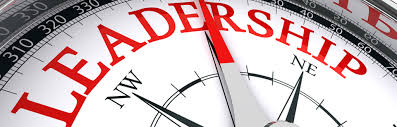 What is leadership?
None of these characteristics requires a title
Relationship is more important than a title
“Title” is positional authority
“Relationship” is about granted authority
You are a leader
All good leadership begins with the leader
Have you given yourself permission to seek purposeful change in a meaningful direction?
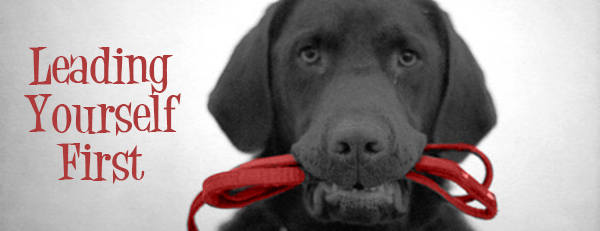 There are 3 Disciplines to Self-Leadership:
Self-Awareness: Knowing who you are and why you are
Self-Management: Knowing your insides
Self-Development: Knowing how to be a learner and a builder
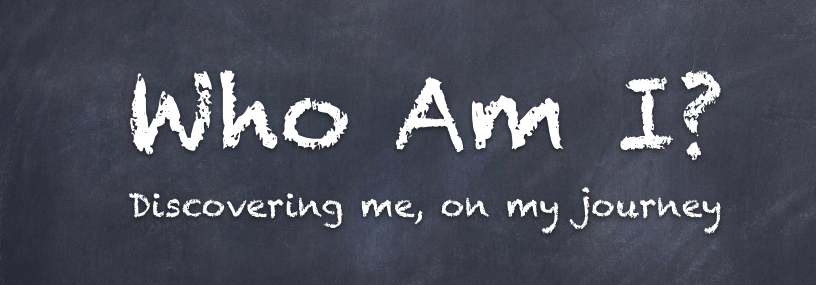 Self-Awareness
Good self-leadership begins with great self-awareness.
Requires knowing your makeup 
Understanding your motives
Knowing how you come across
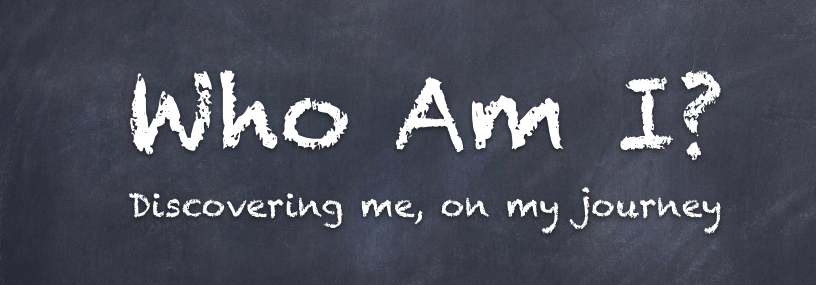 Self-Awareness
Your Makeup:

Your gifts & abilities

Your journey
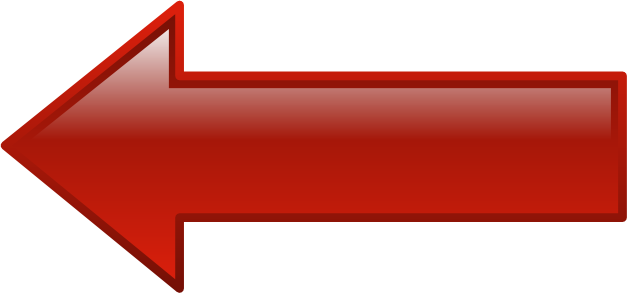 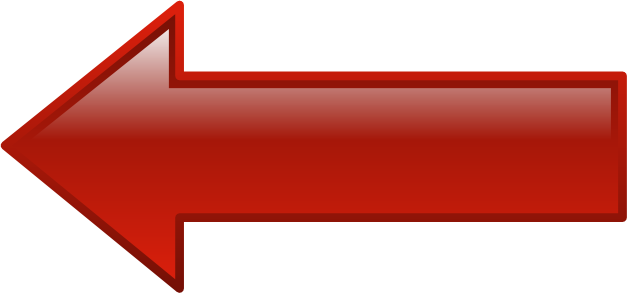 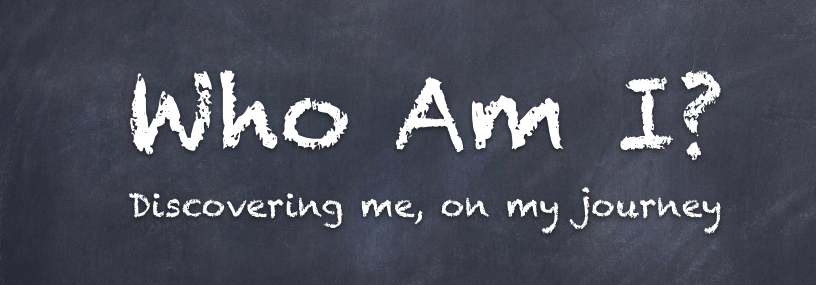 Self-Awareness
Your gifts & abilities
God given talents
Temperament & personality
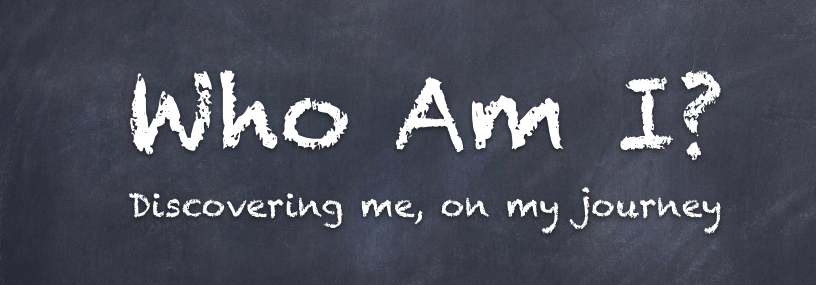 Self-Awareness
Your journey
Formative events & people
Successes & failures
Key turning points
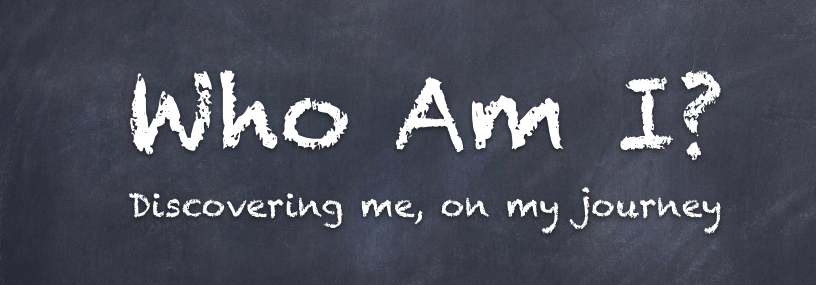 Self-Awareness
Your Motives:

Your character
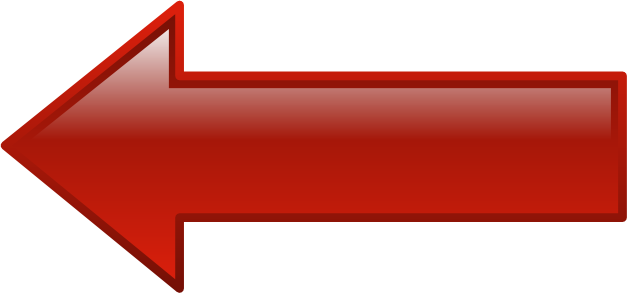 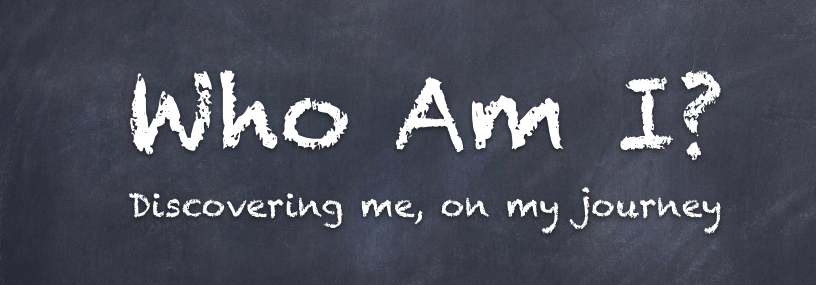 Self-Awareness
Your character
Who you are on the inside
Mental and moral qualities that distinguish you as an individual
How you respond to everything
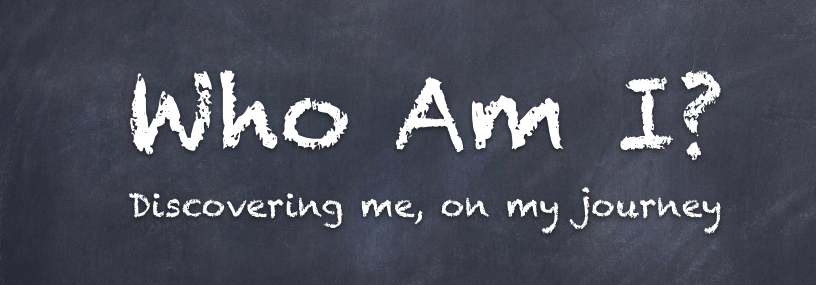 Self-Awareness
Knowing How You Come Across:
Your presence

Your emotional 
intelligence
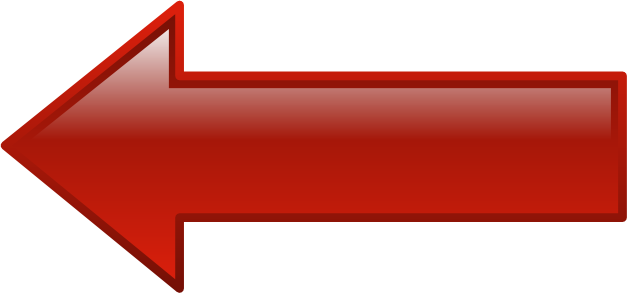 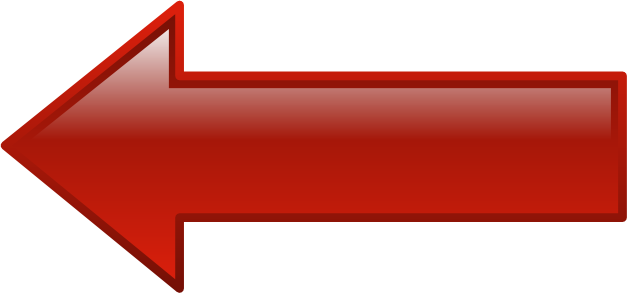 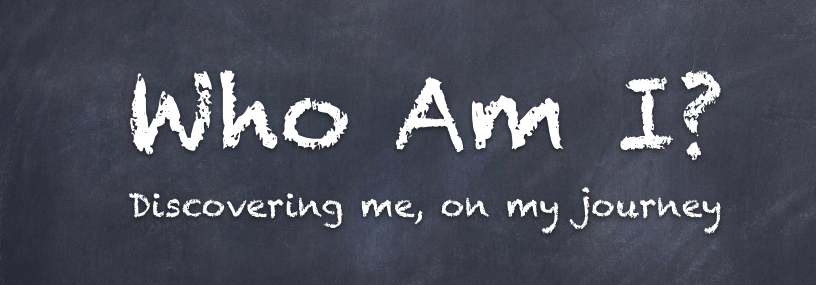 Self-Awareness
Knowing How You Come Across:
Edwin Friedman-A Failure of Nerve-the greatest quality of a leader for the 21st century will  be the ability to bring a non-anxious presence into any situation.
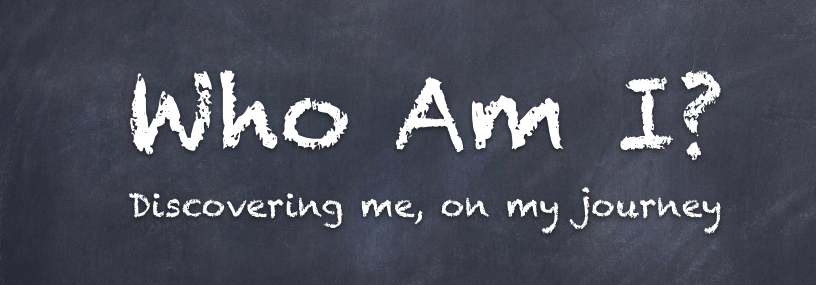 Self-Awareness
Knowing How You Come Across:
Abraham Lincoln said, “Reputation is the shadow. Character is the tree.”
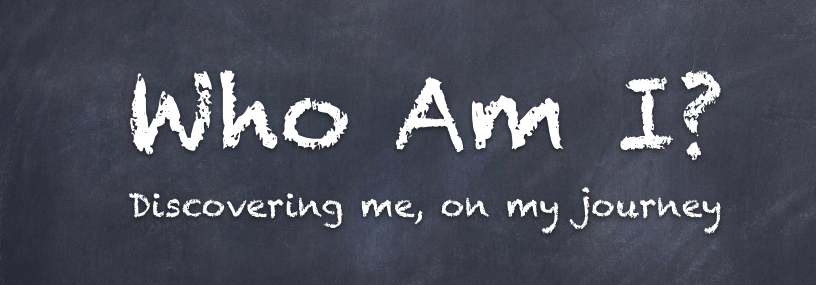 Self-Awareness
Psalm 139
I praise you for I am fearfully and wonderfully made. Wonderful are your works; my soul knows it very well.
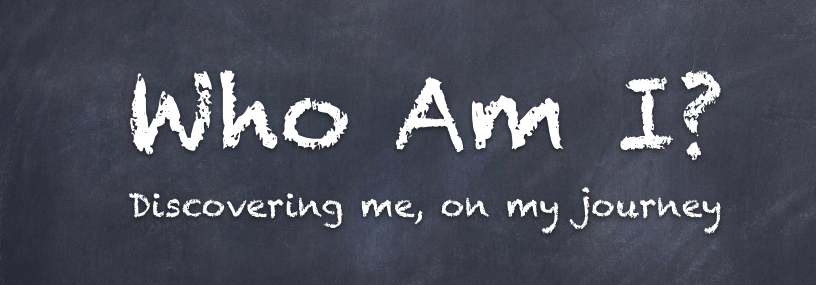 Self-Awareness
Psalm 139
Search me, O God, and know my heart! Try me and know my thoughts! And see if there be any grievious way in me, and lead me in the way everlasting!
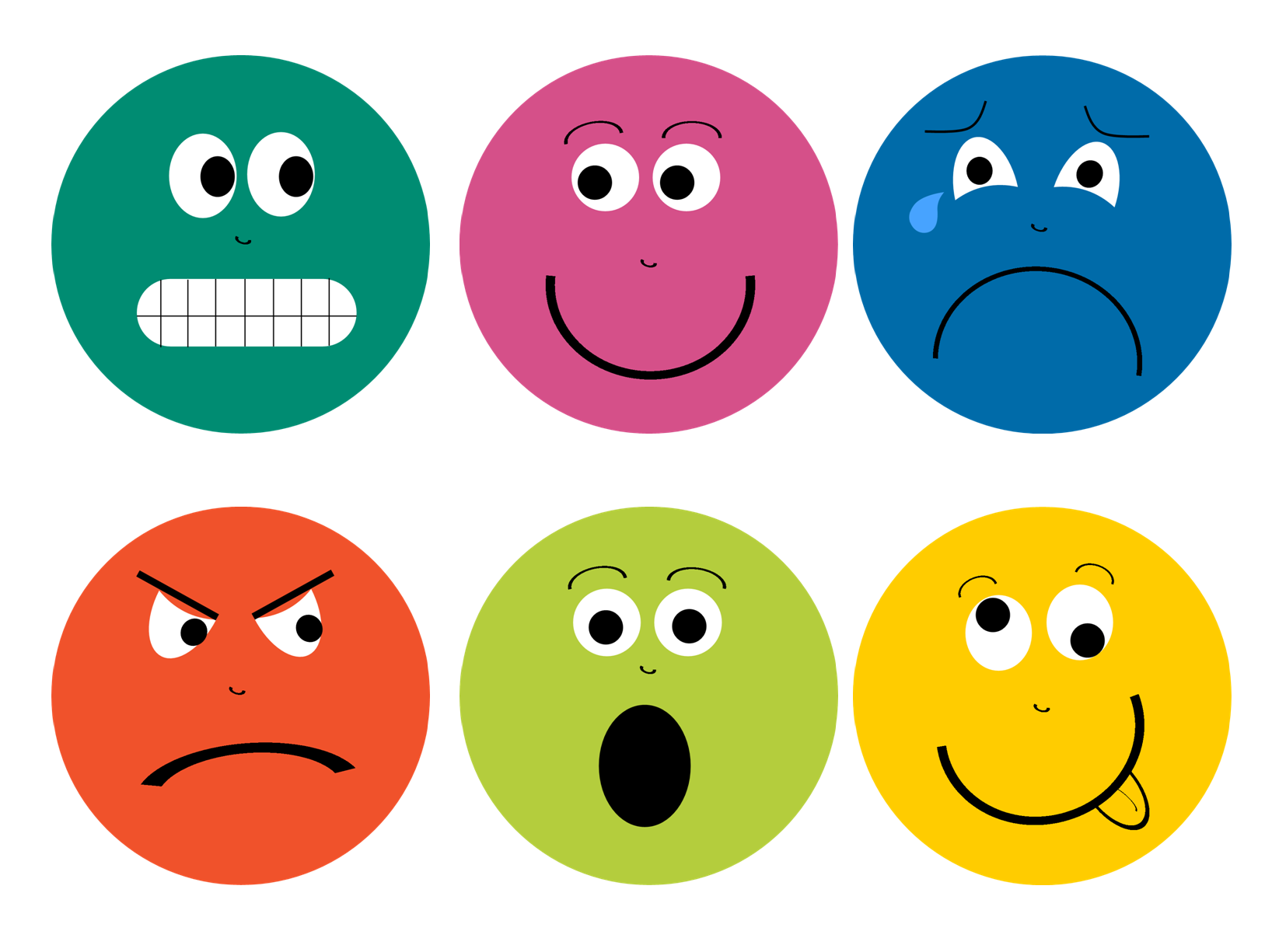 Self-Management
Good self-awareness leads to good self-management. 
Managing your emotions
Managing your expectations
Managing your health
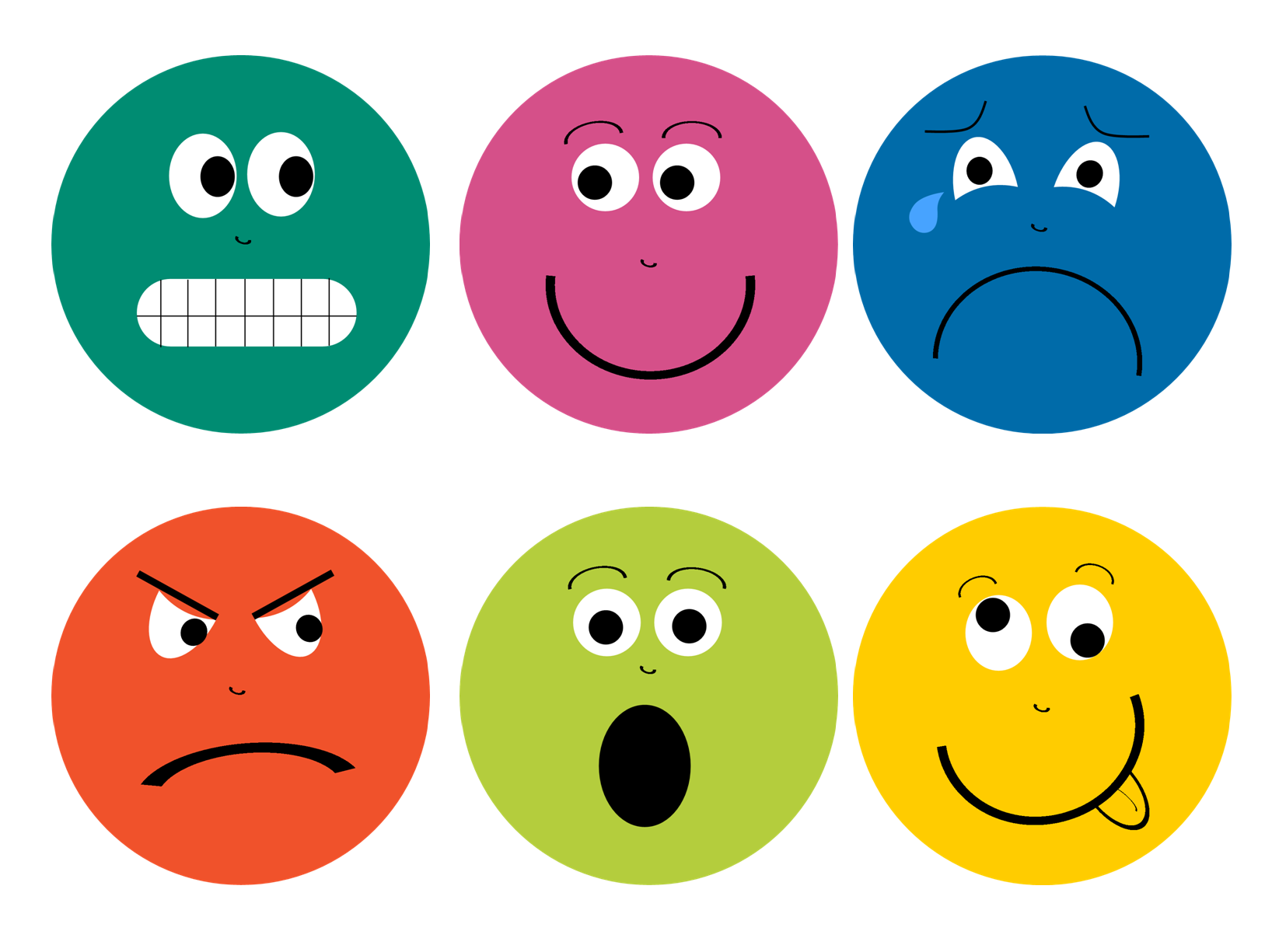 Self-Management
Managing your emotions
Depression
Anger
Fear
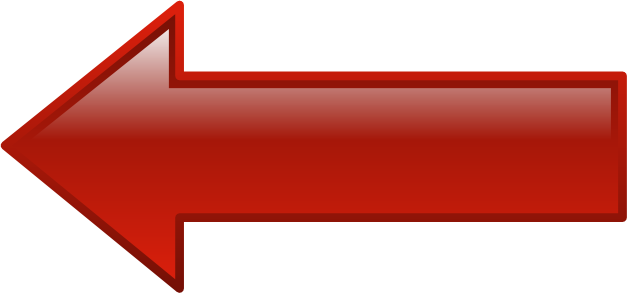 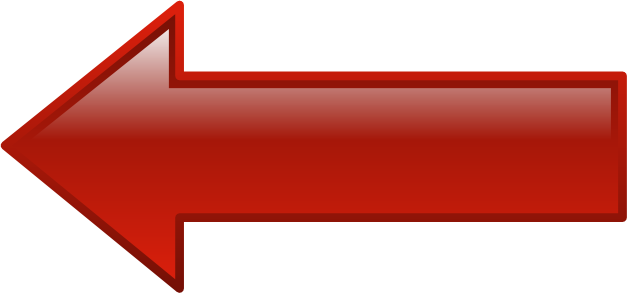 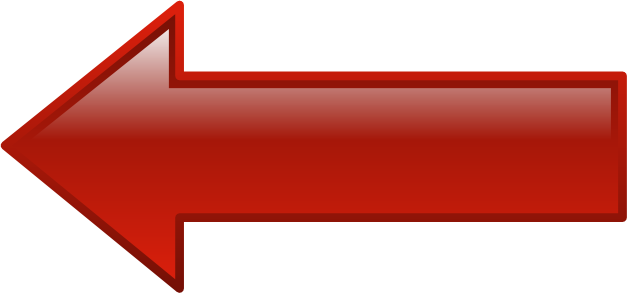 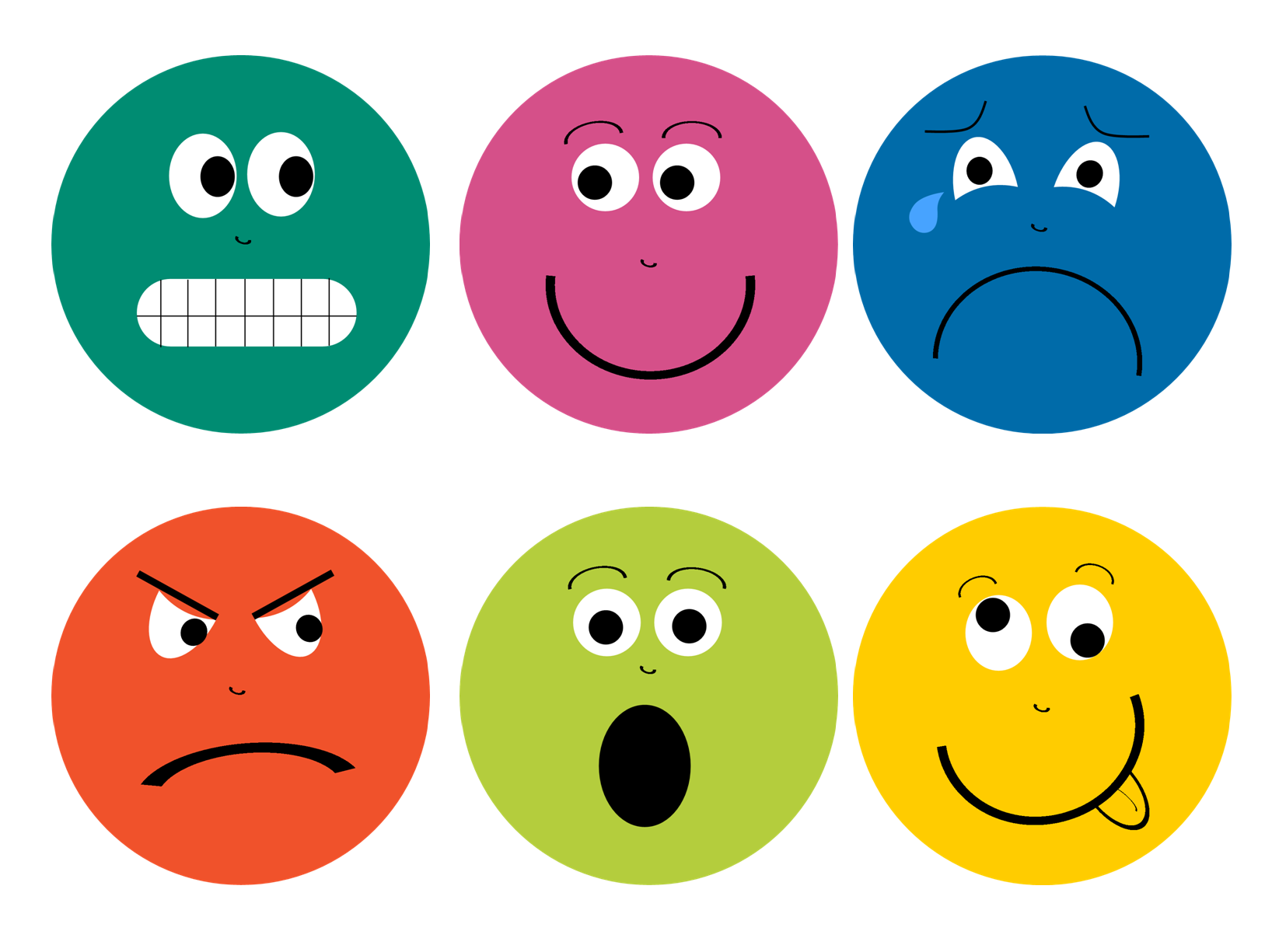 Self-Management
Depression:
The natural response to loss
Shows up in confused thinking, loss of interest in work or hobbies, inertia, sleep pattern shifts, and guilt
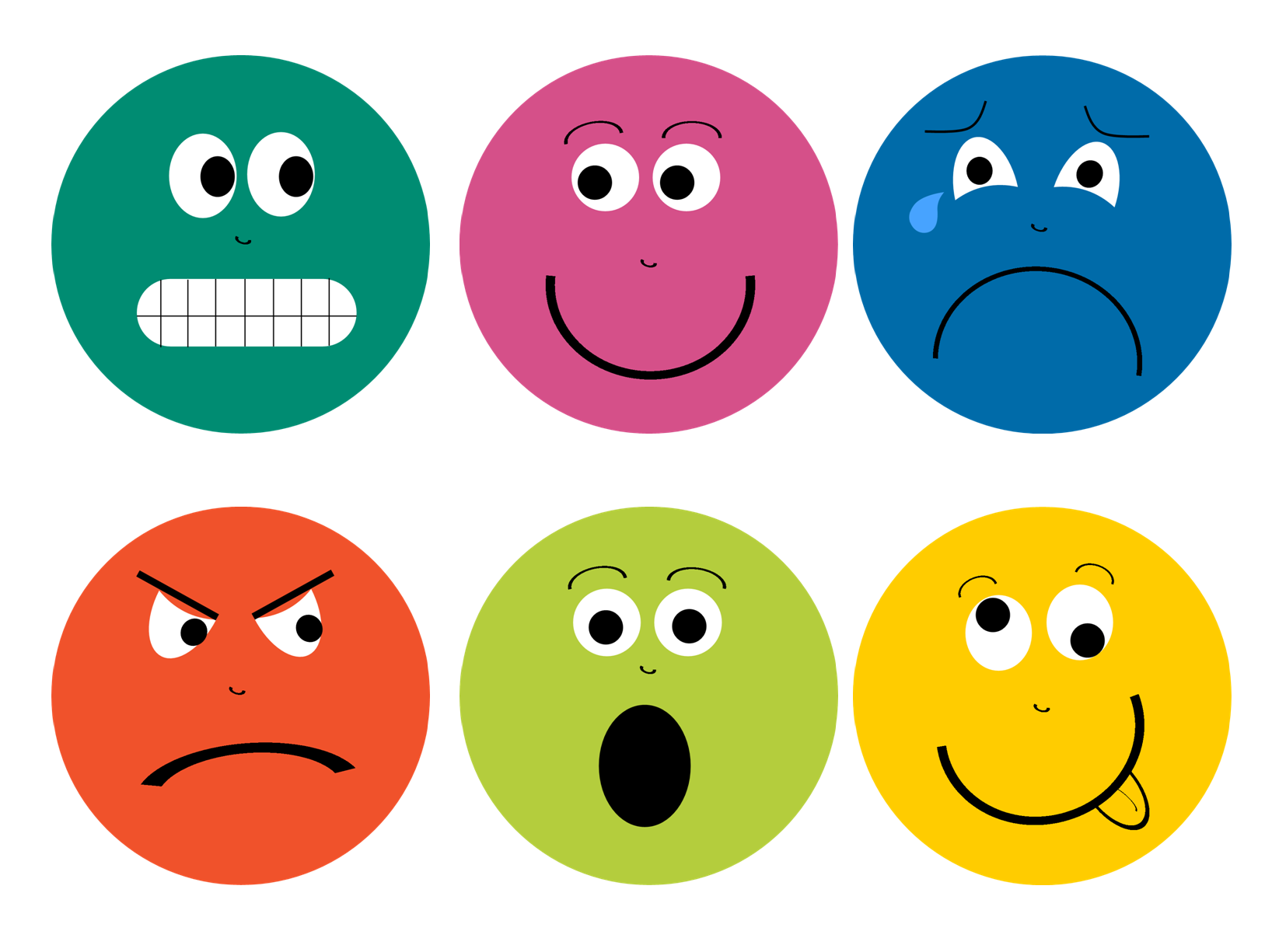 Self-Management
Anger:
The natural response of readiness caused by hurt, fear, or frustration.
Shows up in explosions, alienation, or isolation
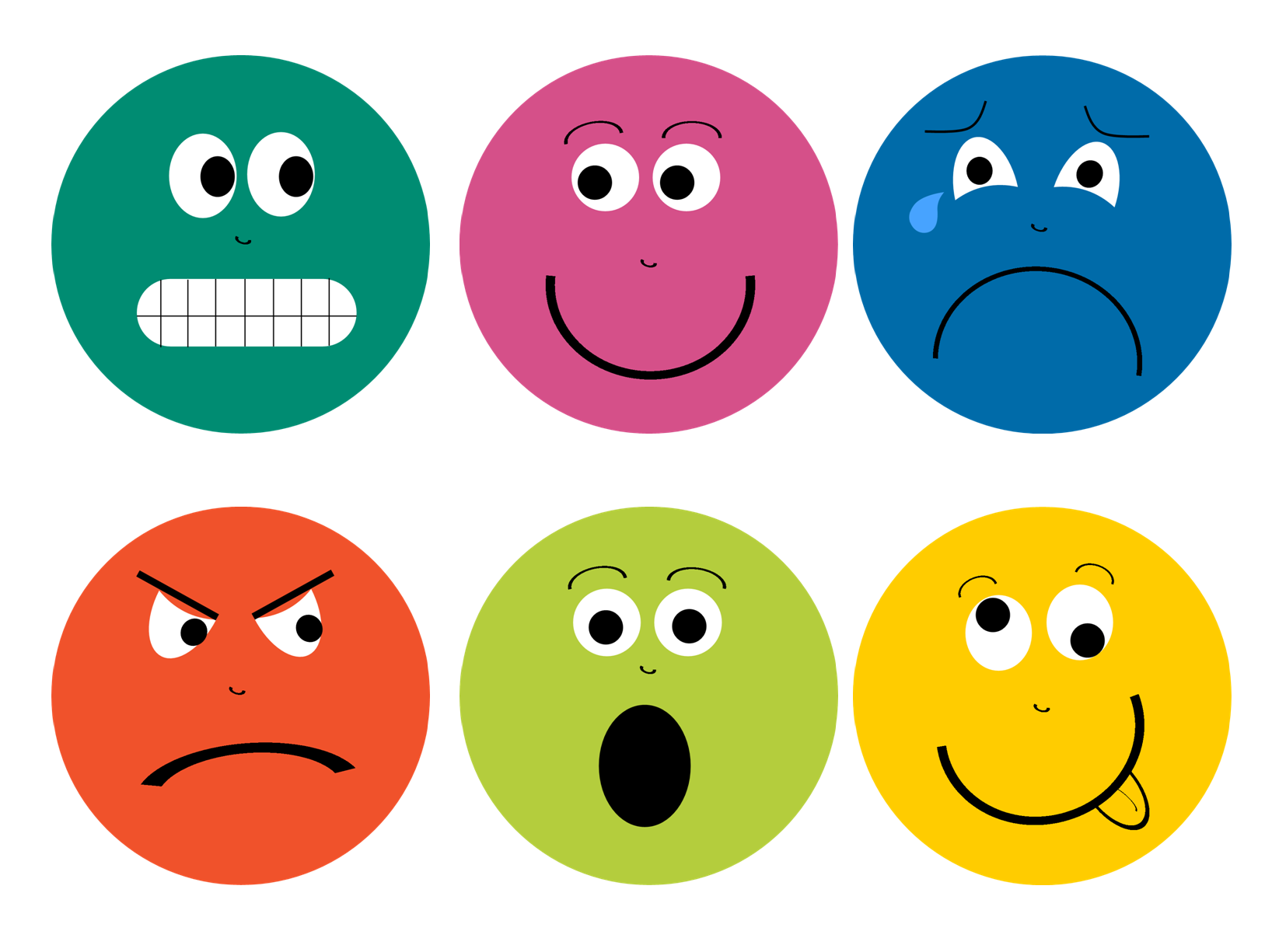 Self-Management
Fear:
The natural response of concern or regret over unwanted situations.
Shows up in explosions, alienation, or isolation
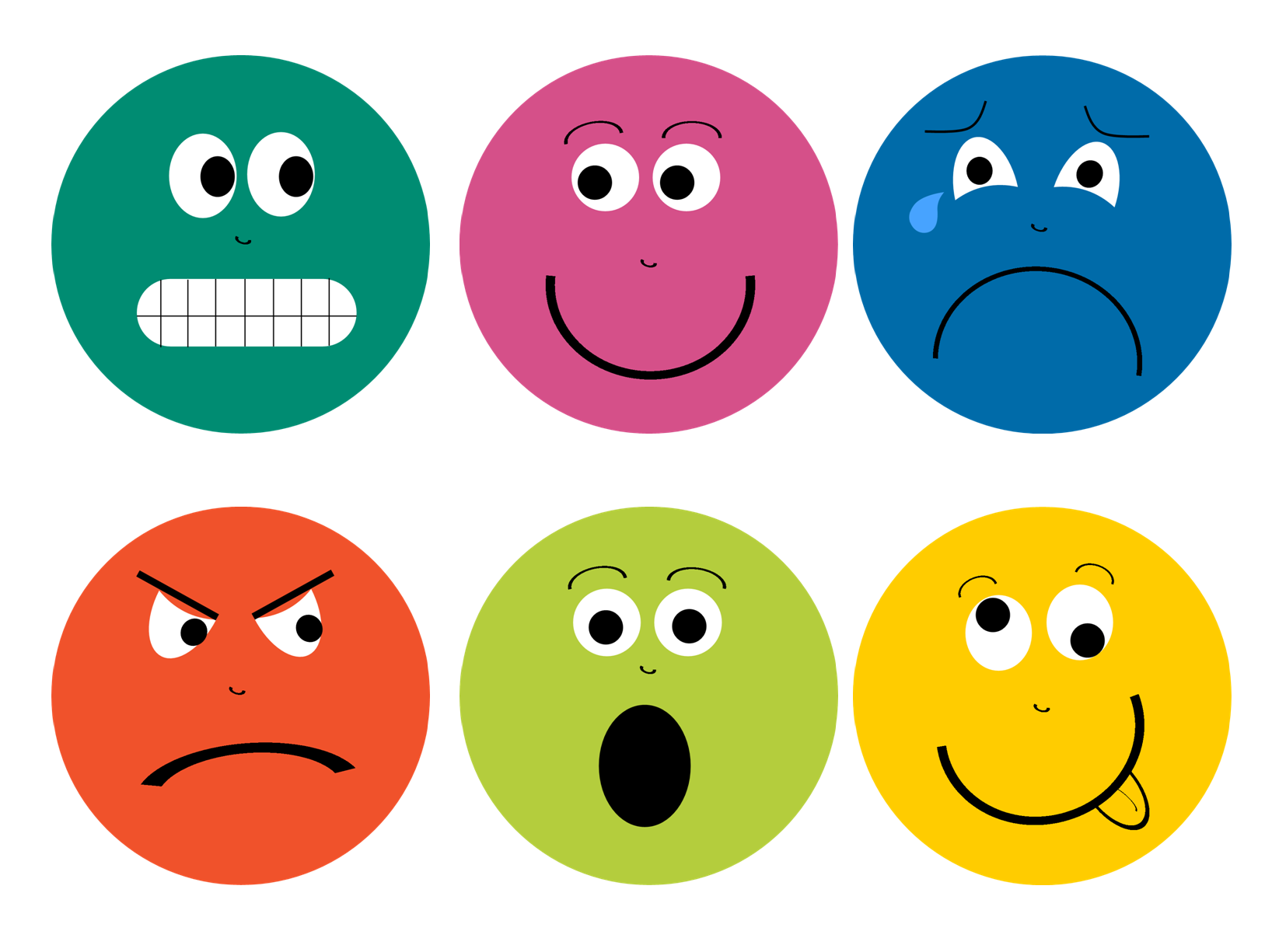 Self-Management
The pathway to overcoming these negative emotions begins by naming them
They are best healed in community
Part of the pathway may be seeking professional help
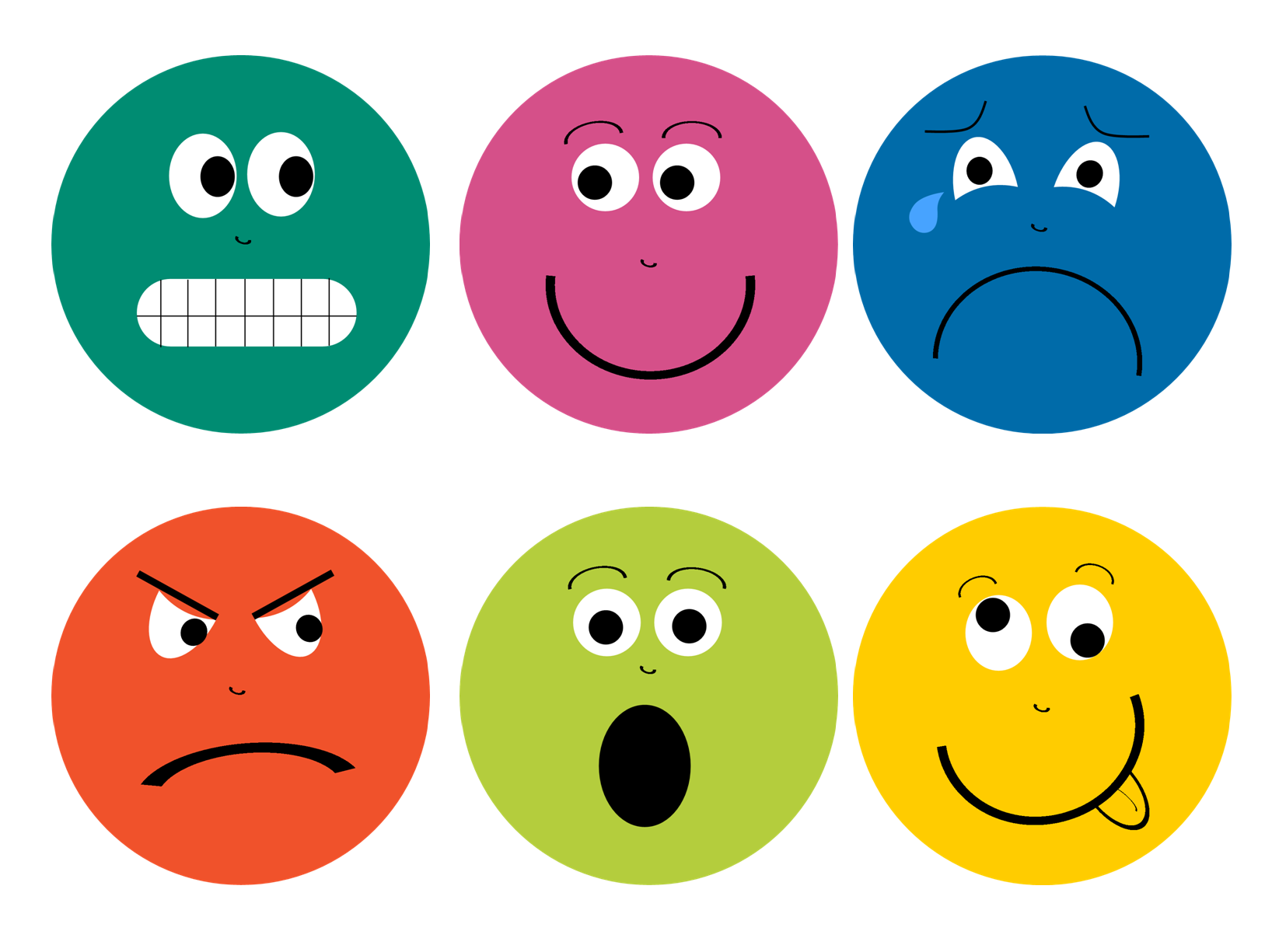 Self-Management
Managing your expectations
Of yourself
Of others
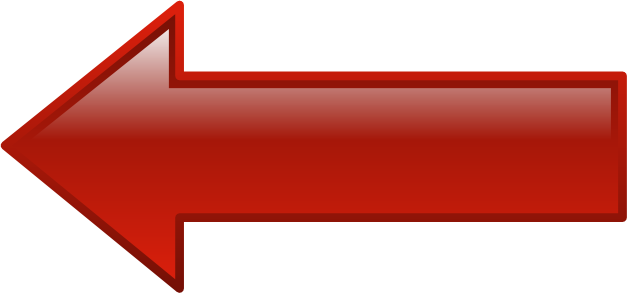 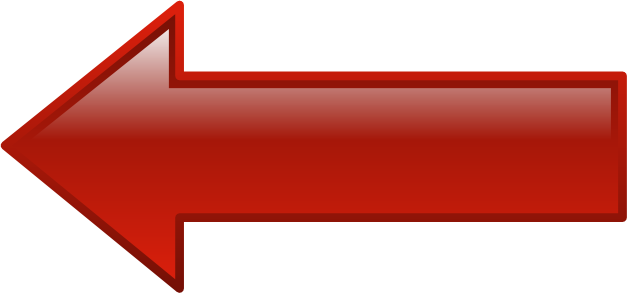 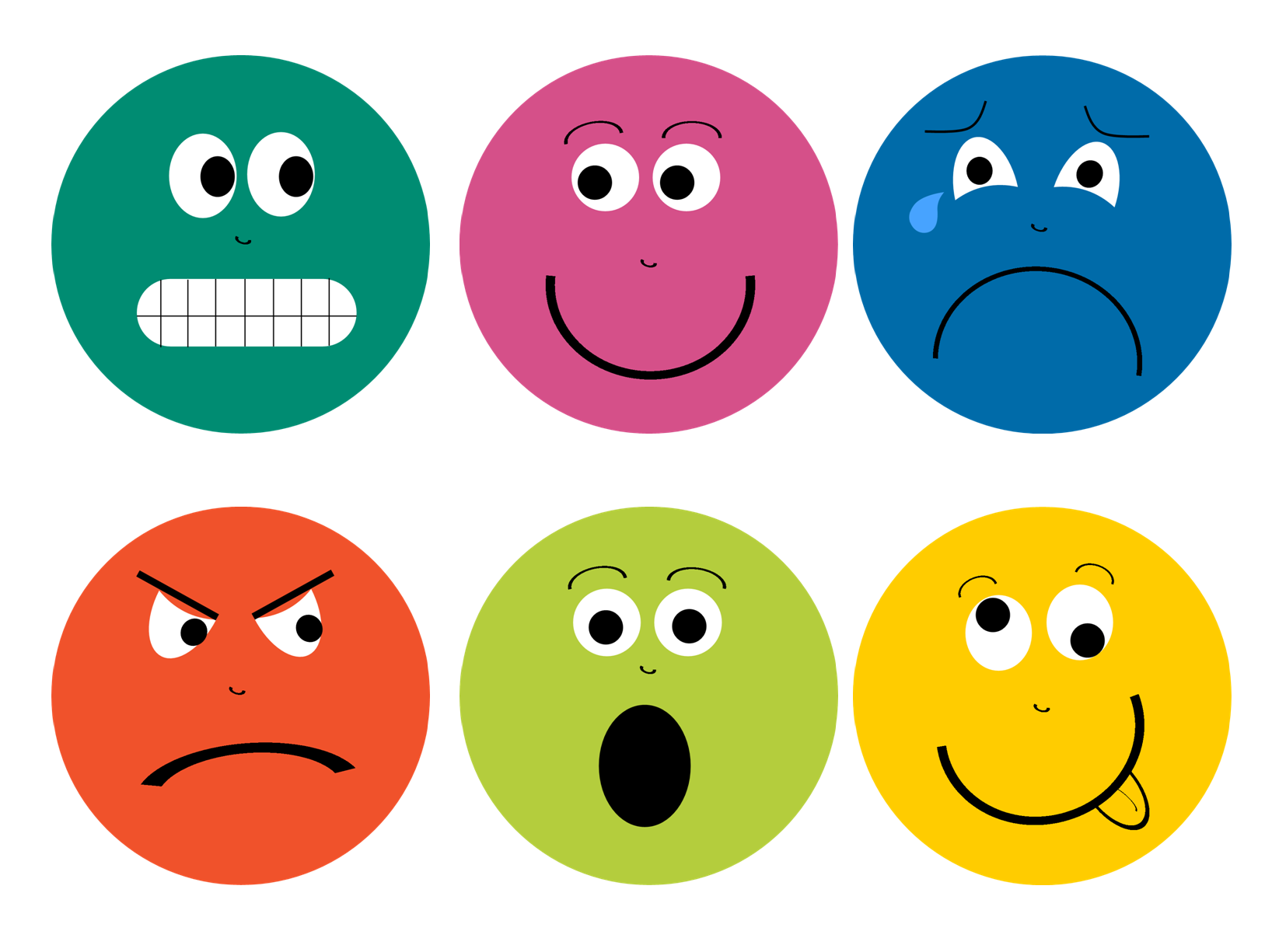 Self-Management
Of Yourself:
Not letting your shortcomings hold you back
Not beating yourself up when you don’t meet your expectations
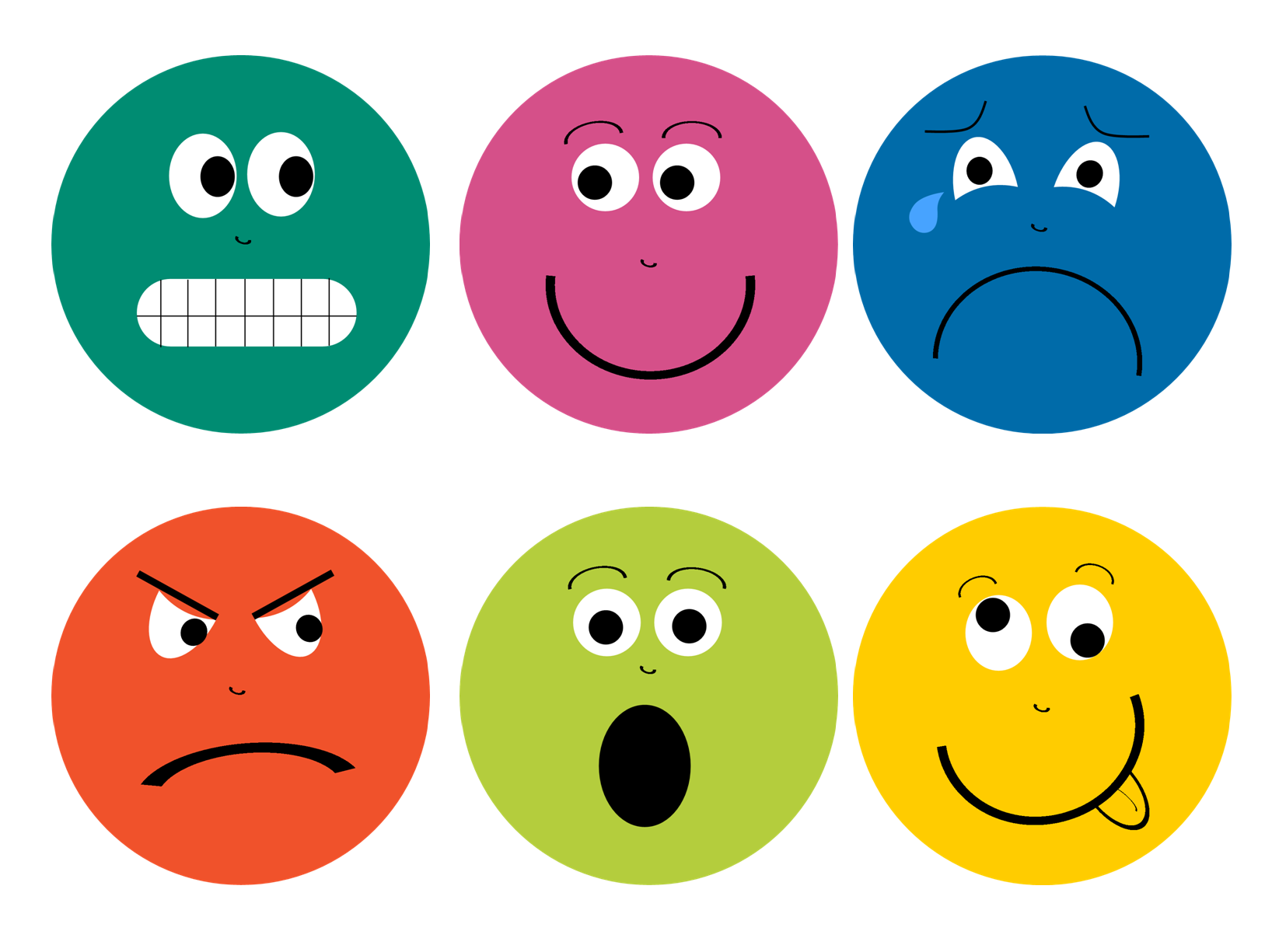 Self-Management
Of Others:
There is a balance between meeting other’s expectations and not being controlled by them
Better to shape expectations rather than be shaped by them
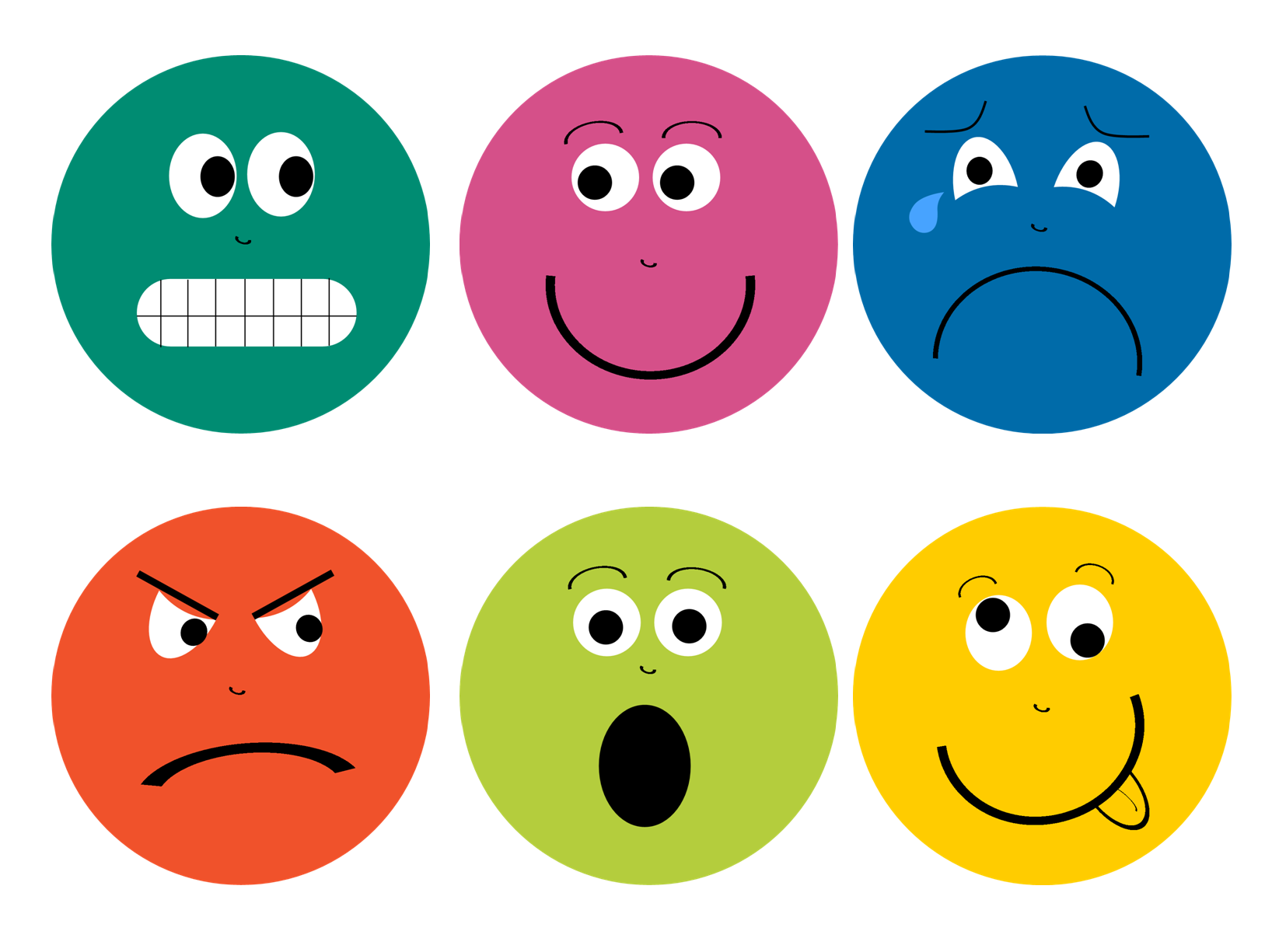 Self-Management
Managing your health
Adequate sleep
Proper diet
Moderate use of alcohol and caffeine 
Adequate exercise
Daily dose of positive human contact
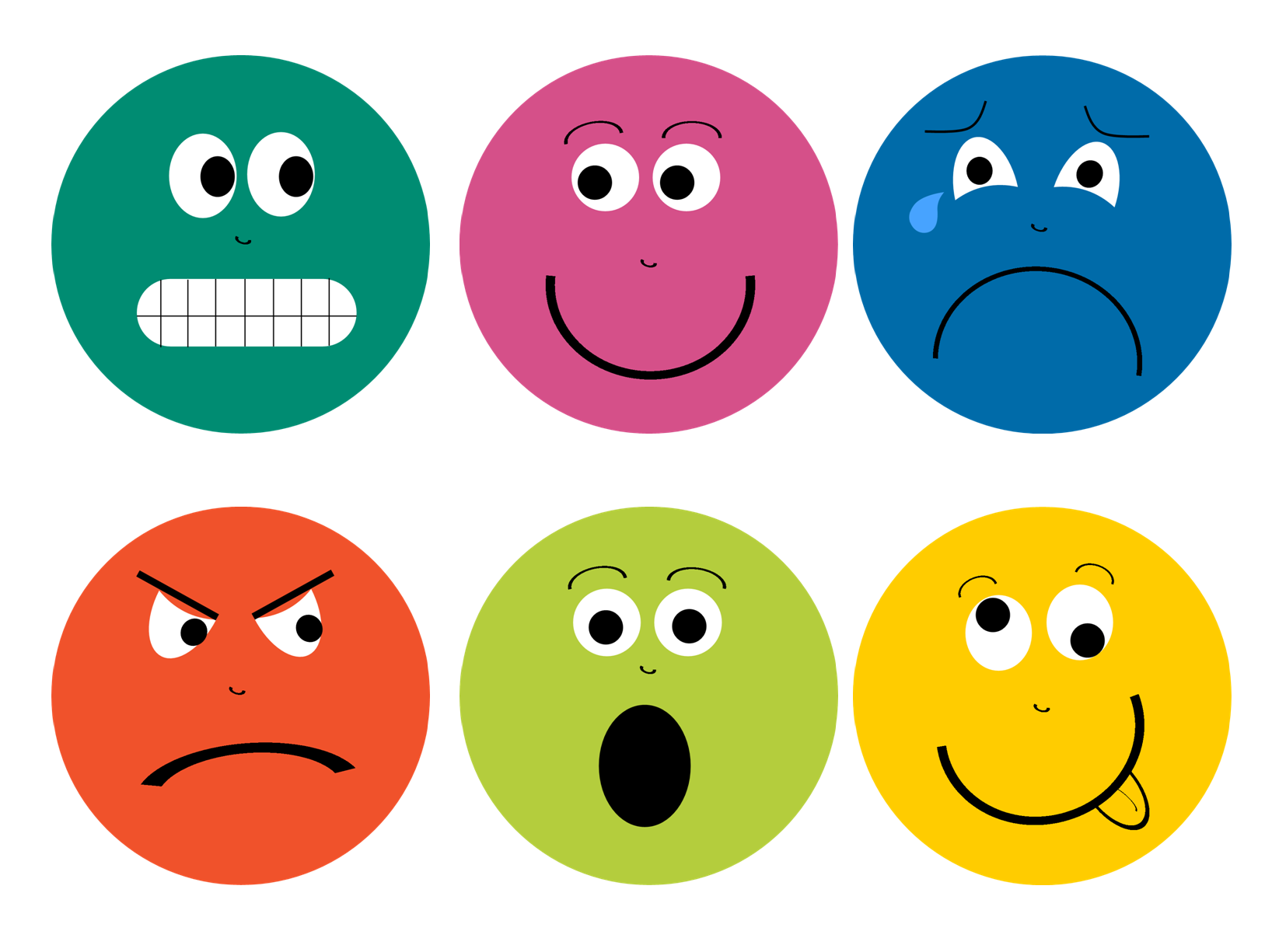 Self-Management
Managing your health
Avoid:
Negative people
Disorganization
Second guessing decisions
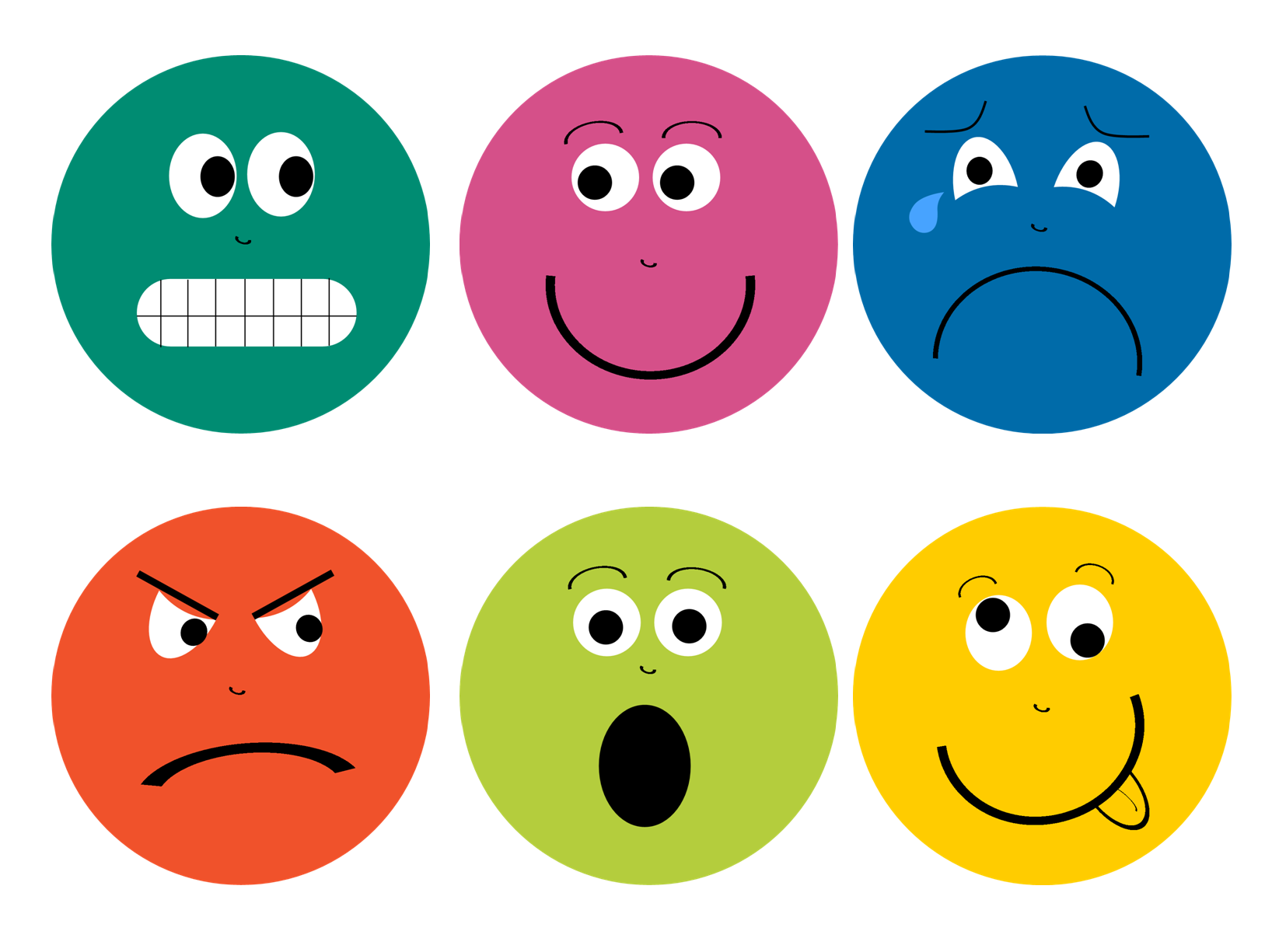 Self-Management
Proverbs 25:28
A person without self-control is like a city broken into and left without walls.
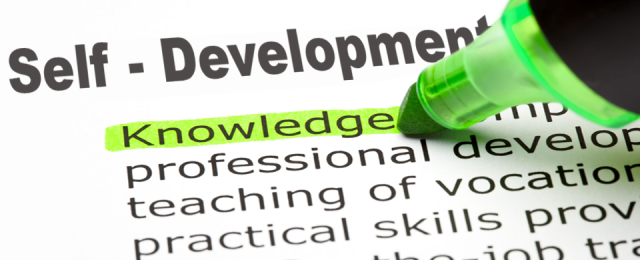 Self-Development
Good self-awareness leads to good self-development. 
Unlearning
Lifelong Learning
Building on Who You Are
Avoiding Burnout
Overcoming Failure
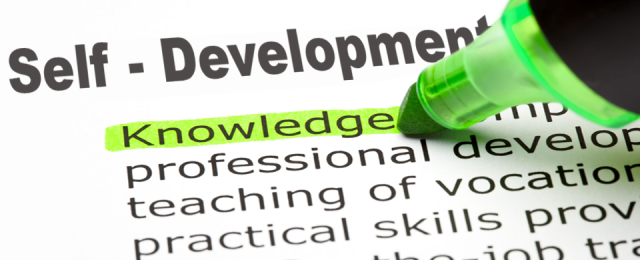 Self-Development
Unlearning
“A leader must be willing to put yesterday’s ideas, attitudes and approaches under the knife of new insights and new challenges.” (Reggie McNeal)
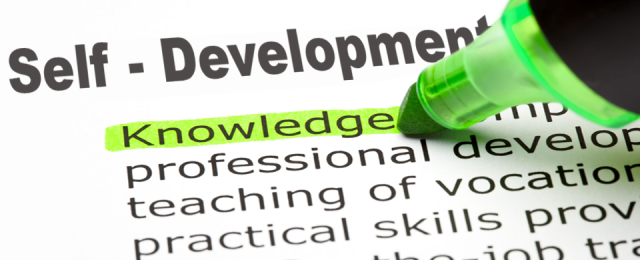 Self-Development
Lifelong Learning
Make a commitment to this
It will keep you fresh
It will help you to remain humble
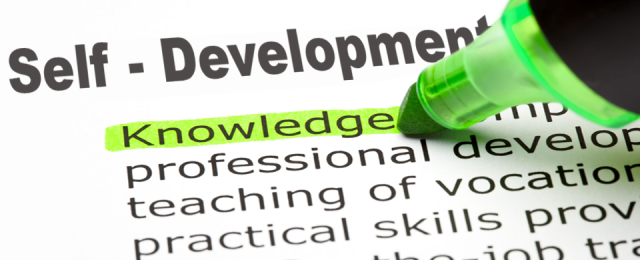 Self-Development
Building On Who You Are
A sense of accomplishment
Glimpses of excellence
Quick learning
Sustained growth
Feedback
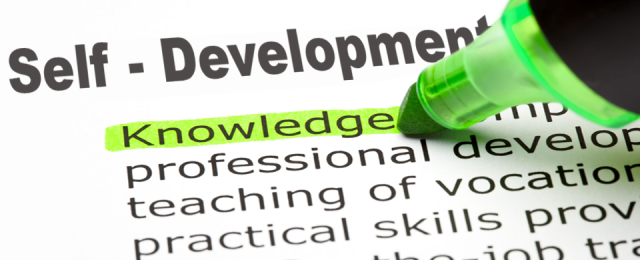 Self-Development
Avoiding Burnout
Our strengths and our personality traits also reflect our needs
If we do not get to use them we court burnout
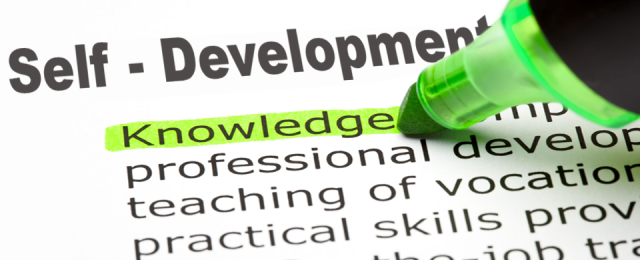 Self-Development
Overcoming Failure
Admit the mistake
Accept responsibility
Make restitution
Reassess life vision and values
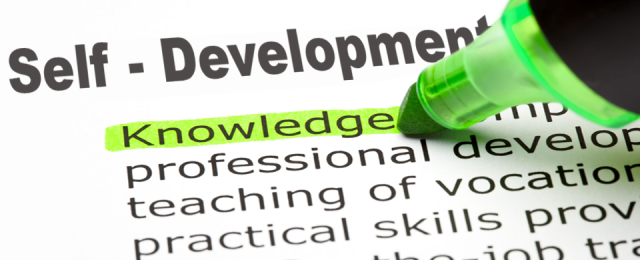 Self-Development
Overcoming Failure
Mourn your loss
Move to closure
Accept direction
Establish new behaviors & accountabilities
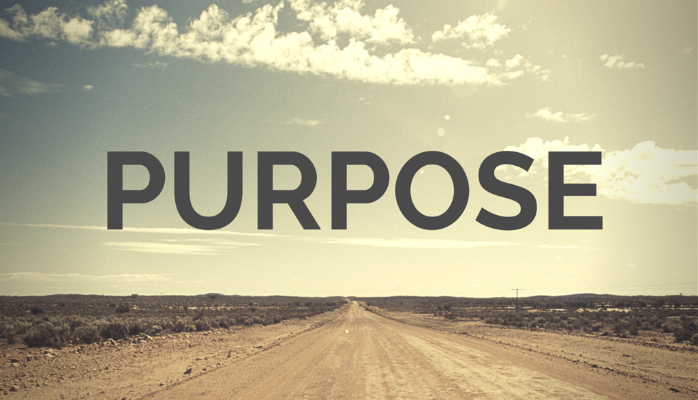 The Narrative of Your Contribution
I believe you were created for a purpose.
And I believe purpose flows out of creation.
No one creates without a purpose in mind.
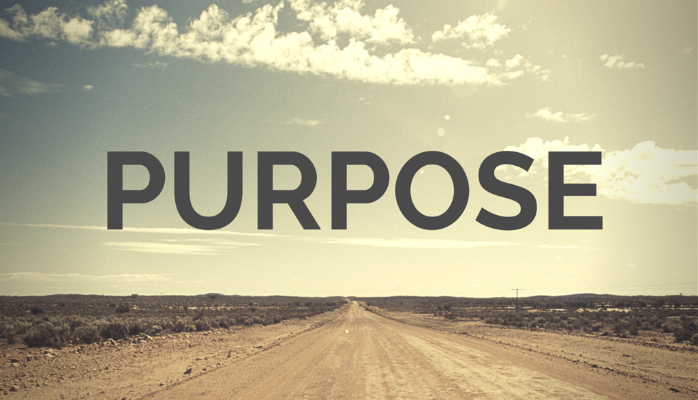 The Narrative of Your Contribution
Genesis 1:1 “In the beginning God created . . . 
Light, Heavens, Land, Vegetation, Sun & Stars, Flying & Sea Creatures, Land Creatures . . . And Mankind
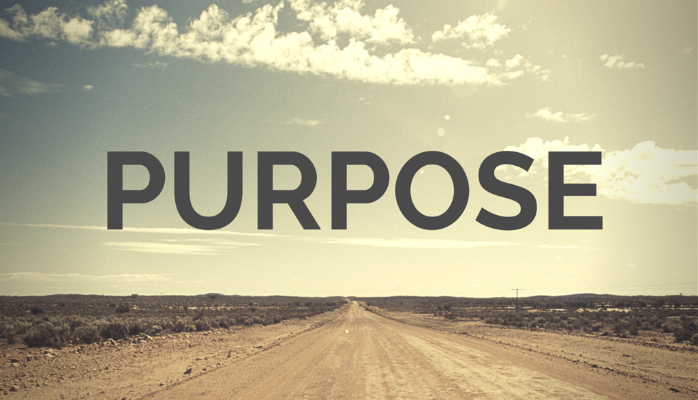 The Narrative of Your Contribution
Genesis 1:28 “The God said, ‘Let us make man . . . Let them have dominion.’” 
We were created to multiply and reign . . . Literally to grow/increase and reign over/steward well
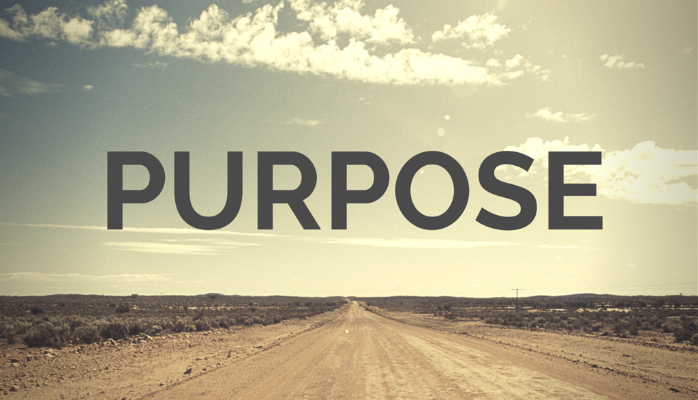 The Narrative of Your Contribution
Purpose speaks to why something is done
Purpose speaks to aim and intention
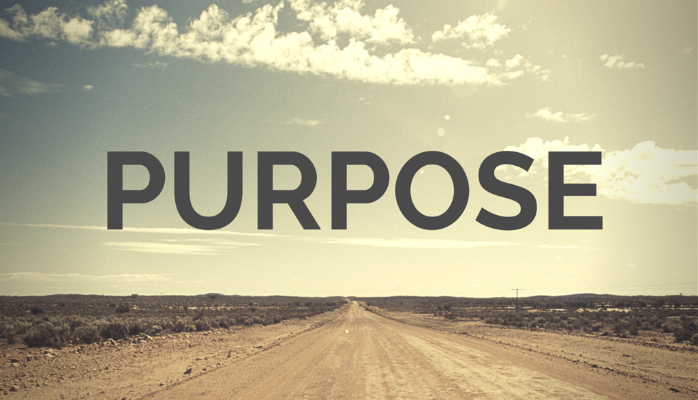 The Narrative of Your Contribution
You were created for a purpose that you might make your best contribution for flourishing.
If there truly is a grand meta-narrative, then your story matters!